UCC GREEN CAMPUS
CLICK
TO VIEW
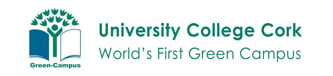 Company Name
University College Cork Green Campus, Co. Cork
Date of Interview
16/07/2021 via Video call
Contact Person
Darren Reidy, Acting Sustainability Officer
Email
dreidy@ucc.ie
University College Cork is located in the heart of Cork city (Ireland's second largest city, in the south-west of Ireland, population circa 210,000)). UCC was the world’s first Green-Campus awarded by the Foundation for Environmental Education (FEE), in 2010 and the world’s first university to achieve ISO50001 standard certification for Energy Management Systems.

 UCC has a student led, research informed and practice focussed approach on matters of sustainability with this ethos embedded across the entire university. In 2018, UCC became the first university in Europe to be awarded a Gold Star from the Association for the Advancement of Sustainability in Higher Education. In March 2020, University College Cork celebrated 10 years since becoming the first University in the world to be awarded the Green Flag.  

Green Campus involves a seven-step programme and a cycle of continual improvement.  Campuses are fully reassessed, by a panel of external experts, every 3 years.  UCC has successfully renewed it’s Green Flag 4 times. The University building stock consists of 250,000m2 of buildings across 120 individual properties and 180 acres {73 Hectares} of land.

Founded in 1845, UCC is proud to be ranked in the top 2% of universities in the world.
1
ORGANISATION PROFILE
HOW MANY STAFF IS DIRECTLY EMPLOYED BY THE ORGANISATION?
IN ADDITION TO STAFF  PRE COVID, HOW MANY PEOPLE ACCESS THE BUILDING  ? (eg tenants, students, members of the public etc)
22,500
FULL TIME STUDENTS
2,700 EMPLOYEES
HOW LONG HAS THE ORGANISATION BEEN DRIVING A GREEN REVOLUTION/ INTRODUCED SDG POLICY’S   OR ACTIONS?
WITHIN  LAST 15 YEARS
WHAT SECTOR/S IS THE ORGANISATION ACTIVE IN?
HOW WOULD YOU DESCRIBE YOUR MAIN STAKEHOLDERS OR OCCUPANTS?
University/ Educational establishment/ Public Sector body
Students
GOOD PRACTICES
WHAT IS YOUR  VISION AND STRATEGY  RELATED TO SUSTAINABLE DEVELOPMENT/CLIMATE ACTIONS?
UCC has a key strategic goal to increase the sustainability of the University through the embedding of sustainability goals and targets into all aspects of the University’s educational, research, ancillary operations, infrastructural developments and interactions with the community. By doing so, UCC aims to maintain and improve their position as one of the leading green universities in Ireland and the world. UCC as a leading higher education institution, a major research institute, an employer, landowner, a significant cultural and heritage asset, and as a partner in civic and commercial life,  is uniquely positioned to take an ethical and practical leadership role in achieving sustainability and resilience locally, regionally, nationally and beyond. 

UCC is firmly committed to the principles of sustainability. Recognising that their activities impact upon the environment, society and economy through their education, research and operations, infrastructural development and influence on the wider community, UCC are cognisant of their
responsibilities in local, national and global terms, and endeavour to implement a measured and documented programme of continuous improvement towards sustainability in all of their activities.
2
GOOD PRACTICES
WHAT ACTIONS DID YOU TAKE?
Digital Technology: The university has developed an online guided tour of some of the many green initiatives on campus which have led to their position as one of the most sustainable campuses in the world. The app includes a guided audio tour, with additional video, image and web content. Click on a link to get the app: Google Play | Apple (SDG9)

Since being awarded Green Campus status (renewed 4 times), this student led initiative has been a key catalyser of initiatives on campus. Rewarding “long term commitment to continuous improvement from the campus community”, the student leadership central to the Green Campus award is widely recognised as pivotal to the momentum of behavioural change on-campus and amongst the student population (SDG11|SDG13

UCC has a strong commitment, in keeping with its role in environmental teaching and education (SDG4), to reducing its environmental impacts. This has been addressed in recent years through the development and implementation of a documented Environmental Policy (SDG11| SDG13|SDG4|SDG7|SDG12|SDG 9) committing UCC to improving its environmental performance and forming the framework for environmental management on campus. 

Every year the student members of the Green-Campus Committee (SDG17) together with the Environmental Society organise a Green-Week on campus, complimented by standalone events across the year. Events take the form of social, political, creative and charitable platforms and provide opportunity for discussion, debate and engagement from all students.  (SDG17|SDG12|SDG13)

As a direct result of the Green-Campus programme new University wide modules on environment and sustainability have been developed. These are available to all students and cover topics such as ecology, environmental law, environmental health, philosophy and the psychology of climate change. Students earn academic credit upon completion of these modules. Over thirty other courses related to environment and sustainability are also offered to students. 

A number of the key areas of action:
Sustainability in Waste Management Strategy (SDG12).
Continuing to reduce waste.
KSG Caterers launched Ireland’s first plastic-free cafe, the BioGreen Cafe, in 2018 onsite in UCC. The cafe has eliminated single use plastics in the kitchen, from suppliers and in the cafe for customers. 
UCC has bike parking facilities across the campus. And has installed additional secure and covered bike parking facilities (to be opened in Oct 21)  (SDG11|SDG13|SDG17)

UCC has multiple different types of renewable energy infrastructure onsite. Photovoltaic panels provide 58,000 kWh per annum and  a small wind turbine provides 5,000Kwh per annum. The Mardyke Arena uses a Combined Heat and Power Plant to generate  heat and electricity to the facility. There are 3 geothermal heat pumps across the estate, utilising ground source water to supply heating and cooling to the buildings. 100% of the purchased  electricity is supplied from renewable energy sources (SDG11|SDG7)
	
UCC has conducted a comprehensive review of its Carbon Footprint, including Scope 1, Scope 2 and Scope 3 emissions. In response, UCC is in the process of developing a Climate Action Plan (as a public sector body) to hit the 55% reduction in carbon emissions target by 2030. (SDG13)

In 2016, UCC became the first University in Ireland to have fresh vegetables harvested from its own land and served in six of its restaurants. 80 to 100 tonnes of root vegetables are harvested throughout the winter months.  The plot is managed by the family-owned “Waterfall Farms” who deliver the fresh produce to our catering company KSG.  The vegetables also go into our soups which are served in 13 outlets across campus. In 2018 UCC published its first Biodiversity Action Plan, mapping 22 different habitat types across campus and highlighting areas important for conservation of biodiversity.
3
GOOD PRACTICES
WHICH PARTNERS AND STAKEHOLDERS  WERE INVOLVED?
The Sustainability agenda at UCC is driven by both “bottom-up” and “top-down” approaches. The Green Campus Committee (GCC), in operation since 2007, is the student-led element, which sits regularly throughout the year and runs events and campaigns with a sustainability theme. The GCC also has representation from academia and operations (B&E). The GCC is chaired by the Deputy President of the Student’s Union and the Chairperson of the Environmental Society. 
The Green Forum (GF) was established in 2013 to play a more “strategic” role in the longer-term direction of sustainability activities within UCC. The GF is chaired by the UCC President and the Director of Buildings and Estates. The GF has representation from operations, professional services, subsidiary companies, contractors, academia, and the Student’s Union. The GF sits twice per year. Finally, a Sustainability Review Group composed of key operational staff within the Buildings and Estates office and the Deputy President and Registrar meets every six weeks to review progress against the Sustainability Strategy. The Student’s Union appoint and Environmental & Sustainability Rep annually, and also engage with the Union of Students in Ireland’s Sustainability Manager.
DID YOU RECEIVE ANY KIND OF TRAINING OR SUPPORT REGARDING YOUR ACTIONS?
The UCC Green Campus Committee received guidance from An Taisce on how to develop and implement a successful programme on campus. UCC staff also receive training as a team in energy management, ISO140001, ISO150001, and training via the SEAI Energy Training Academy. UCC also receives training through the Environment Association of Universities and Colleges (EAUC).
WHICH RESULTS DID YOU ACHIEVE ALREADY?
In April 2021, University College Cork (UCC) was ranked 8th in the world by the Times Higher Education (THE) Impact Rankings, placing it as Ireland’s leading university for its impact in working towards creating a sustainable future. The evidence based THE Impact Rankings are the only global tables to assess universities against progress towards the 17 United Nations Sustainable Development Goals (SDGs), providing a total of 18 rankings, one for each SDG as well as an overall table. Over 1,000 universities across the world from 98 countries were analysed in these rankings, which examine universities against their commitment to sustainability at an institutional, local, national, regional and global level. The teaching, research, public engagement and stewardship of universities are assessed to ascertain their alignment with the global challenges that our world faces.


In the April rankings, UCC is ranked in the Top 20 globally in relation to 7 of the SDGs, among the findings were:

UCC moved from 32nd place last year to 8th in the world overall in 2021
UCC finished in the world's top three for SDG12 (Responsible Consumption and Production) and SDG15 (Life on Land), Top four for SDG 14 (Life Below Water), top 6 for SG6 (Clean water & Sanitation) and Top 20 for SDG 2 (Zero Hunger, SDG 11 (Sustainable Cities & Communities) and SDG 17 (Partnerships for the Goals).
UCC received praise for leading by example through research, and education (both formal and informal on campus and in the wider community).
Global importance of higher education evident as 24 countries from six continents appear in overall ranking top 100.
4
GOOD PRACTICES
Additionally: In September 2018, UCC was awarded a Gold Star from the Association for the Advancement of Sustainability in Higher Education (AASHE).  

In 2021, UI GreenMetric World University Rankings, an international ranking which examines sustainability practices in universities across the world, has ranked University College Cork (UCC) at ninth in the world, the only Irish university to make the top 10 for environmental 

At the very outset and during the period of 2010 - 2013 alone, campus recycling rate increased from 21 to 75 %, total energy consumption decreased by 9 %, the number of staff choosing to cycle to work- increased from 6 to 12 % across campus. €1,000,000 on waste costs was saved and a saving of over 7,50,000 m3 of water. 

Under the National Energy Efficiency Action Plan (NEEAP) UCC, as a public body, has been tasked with  improving its energy efficiency by 33% by the year 2020. Despite undergoing a significant increase in  footprint since 2008 with the addition/expansion of buildings such as the Western Gateway Building, Tyndall  National Institute, Mardyke Arena and Beaufort, UCC has achieved a 34.4% reduction(2018) of its total primary energy requirements (TPER), compared to a baseline of 2006-2008. The annual electrical consumption of UCC has decreased by 1.65 GWh/annum, the equivalent of the electrical energy to power over 350 homes for a year. 

By embracing the student perspective and enthusiasm, UCC has established itself as a global leader in sustainable development in universities. UCC continues to review and improve its performance in accordance with the Green-Campus approach to sustainability. Having developed a successful template the UCC Green Campus Committee openly shares experiences, both positive and negative, with other institutions.
WHAT ARE YOUR FUTURE PLANS AND NEXT STEPS?
UCC is regarded as Ireland’s ‘Green University’ and in combination with the University’s Strategic Plan 2017–2022, the implementation of the Sustainability Strategy will further enhance this reputation and performance.  The strategy focuses on nine key areas, with specific objectives and KPIs under each theme.  These categories mirror those of the Green Campus Programme. UCC aims to streamline sustainability management in the university through both of these processes and approaches. Key Areas for Implementation of the Sustainability Strategy 

Sustainability Citizenship - the University commits to support and promote such sustainability citizenship amongst its student and staff population. 
Teaching and Learning - UCC aims to make every student aware of sustainable development through both formal and informal learning.  
Research - University College Cork is one of Ireland’s leading research intensive Universities 
Food, Health and Well-being - Students who are in good health, content and self-confident will be best placed to realise their academic potential during their time at UCC. 
Landscape, Heritage & Natural Resources - The campus is home to a significant amount of biodiversity.
Recycling and Waste Management - The University is committed to reduce the volume of waste generated and to increase the proportion of that waste which is recycled. 
Energy, Water and Climate Change - UCC is committed to reducing its Carbon Footprint. o support energy saving initiatives.
Procurement and Contracts - UCC by its nature procures a large amount of goods and services, and the environmental and wider sustainability implications of such expenditure can be significant.
Commuting and Business Travel - UCC has developed a comprehensive Commuter Plan. Led by a dedicated Commuter Plan Manager, this plan provides for active car park management and for alternative modes of travel.
5
RECOMMENDATIONS
WHAT ARE YOUR MOST IMPORTANT TIPS & ADVICE TO GIVE TO OTHER ORGANISATIONS TO IMPLEMENT SDG WITHIN THEIR BUSINESS?
WHAT KIND OF HELP AND TOOLS DO YOU NEED TO REALISE YOUR FUTURE GOALS?
More resources. Public bodies are under-resourced and this needs to be addressed. Sustainability requires specialist skills across a broad range of areas, and it's crucial that organisations are supported to implement ambitious plans as we strive organisationally, regionally and nationally to meet our emissions reduction targets.
It’s important to have a framework to work within, to guide action and support strategy development. In UCC the ISO5001 Energy Management accreditation and the UCC Green Campus initiative forms the backbone and framework for all activity on site.
It’s important to make the connections, bringing the various areas of activities and action together and show and communicate the impact.
The student voice and student activity is central to the success of the Green Campus. It’s incredibly important to support and give platforms for this voice and engagement. 
Building relationships is key. Your community has to believe in what you’re doing. It’s important that people are supported to participate, this can be active or passive.
WHAT SUSTAINABLE GOALS WOULD YOU LIKE TO IMPLEMENT IN THE FUTURE?
01
Sustainable Infrastructure/Buildings – SDG11 Sustainable cities and Communities and SDG13 Climate action:
Work in progress with a recent application for funding made to the SEAI EXEED programme. Improvements happen annually
Energy and Resource Efficiency – SDG 7 Affordable and clean energy and SDG12 Responsible consumption and production:
02
Annual improvements are made here. All 17 cafes are to transition to non plastics by 2023.
Sustainable Eco-systems and Collective Action – SDG4 Quality Education, SDG12 Responsible consumption and production and SDG17 Partnership for the Goals:
03
This is ongoing Climate Action Plan and updated Sustainability Strategy to be launched in the late 2021/ to early 2022.
This is ongoing.
Digital Technology for Sustainable Enterprise Centres – SDG8 Decent work and Economic Growth and SDG13 Climate action:
04
Ongoing
05
Sustainable Futures for Enterprise Centres – SDG 9 -Industrial innovation & infrastructure and SDG17 Partnership for the Goals:
Sustainable transport commuter facilities (showers and changing locations to open by September 2021); Expansion of car charger infrastructure ongoing.